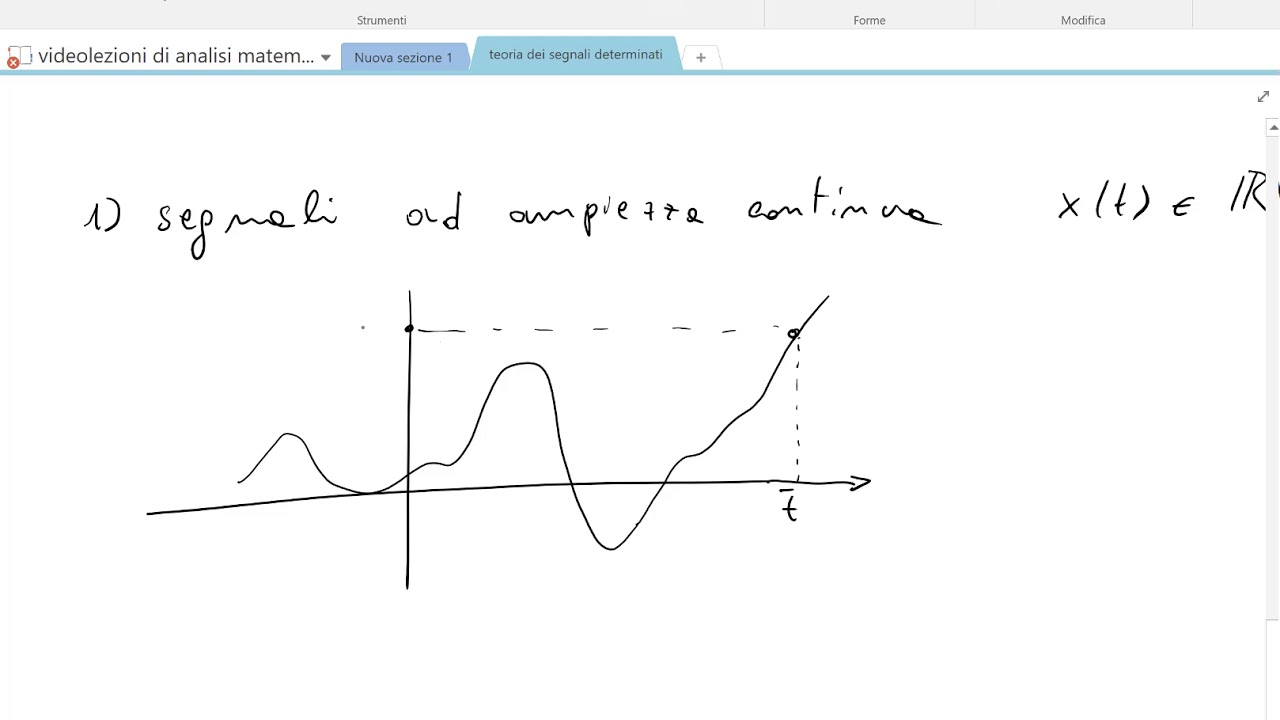 Teoria dei Segnali
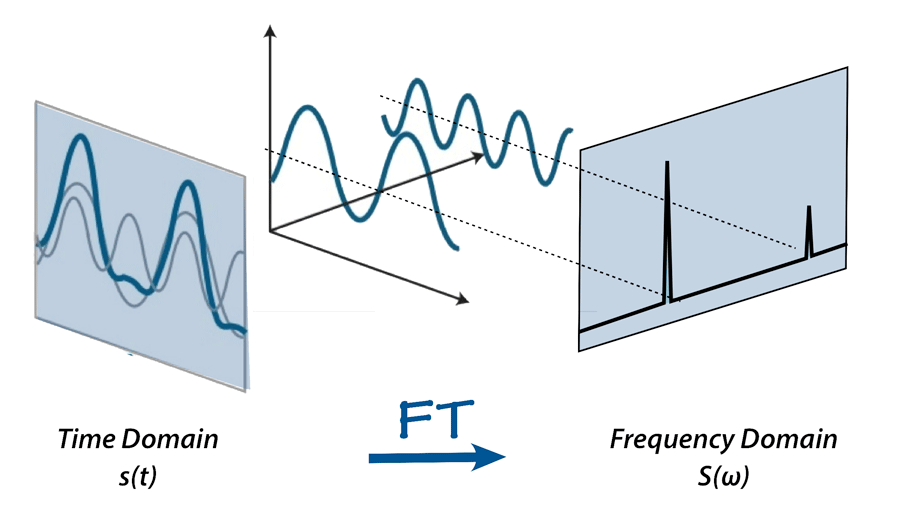 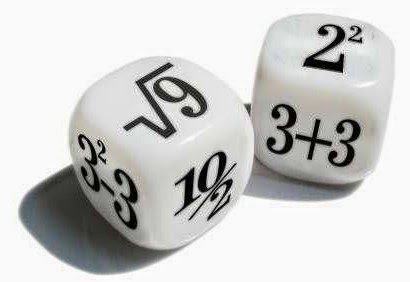 Corso di Laurea: 
Scienze Nautiche Aeronautiche e Meteo-Oceanografiche
Anno Accademico: 2023/2024
Crediti: 9 CFU
Docente: Giampaolo Ferraioli
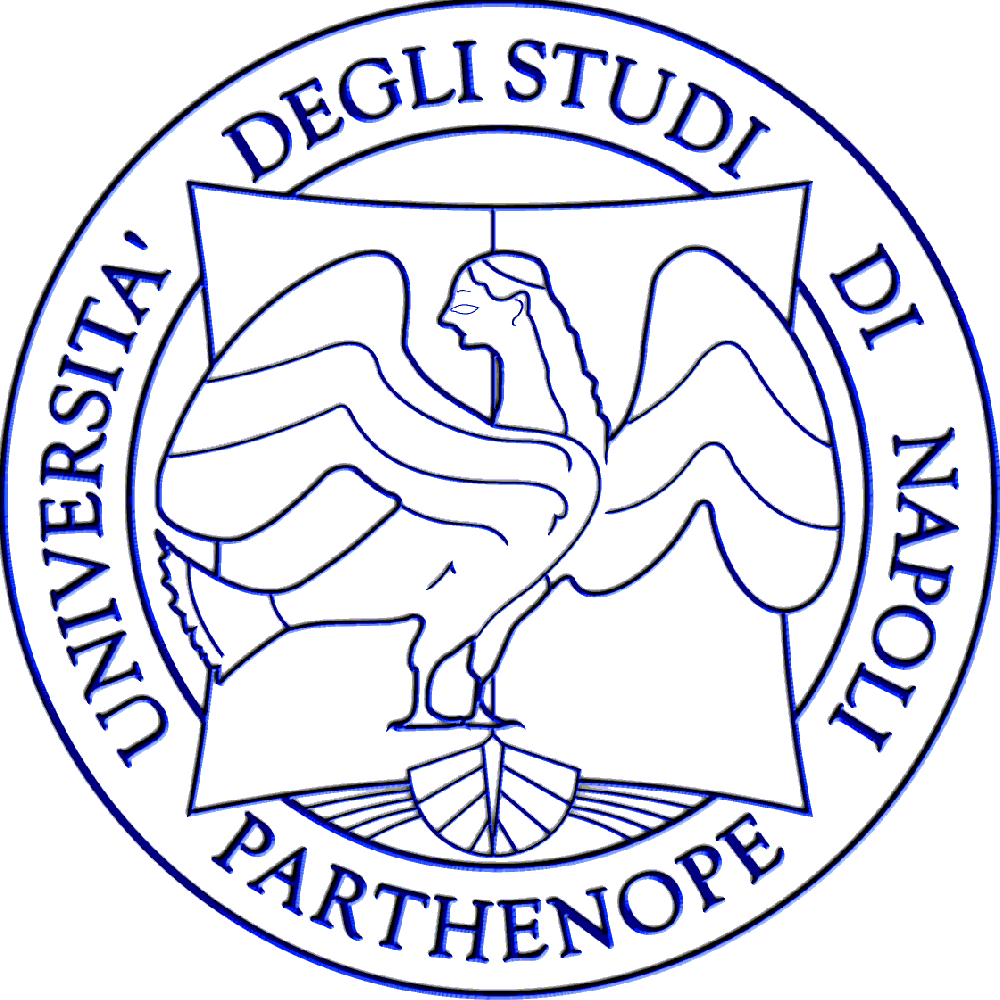 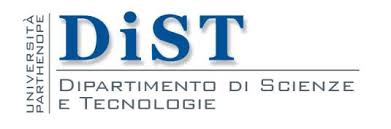 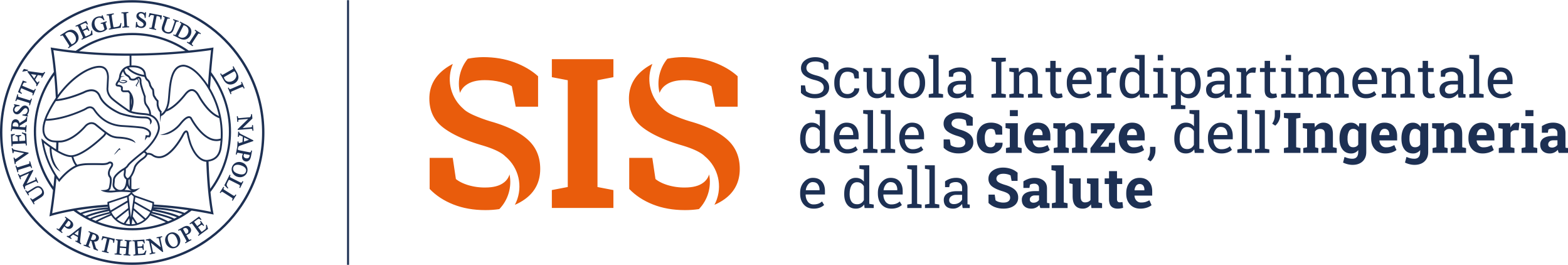 Sommario
Media, Energia e Potenza per Segnali a TD
Media, Energia e Potenza
Media - Segnale TD




Energia- Segnale TD




Potenza- Segnale TD
Media, Energia e Potenza
Esempi di Calcolo di Media, Energia e Potenza:
Finestra Rettangolare
Finestra Triangolare
Costante
Gradino Unitario
Finestra Rettangolare Periodica